Digital strategi
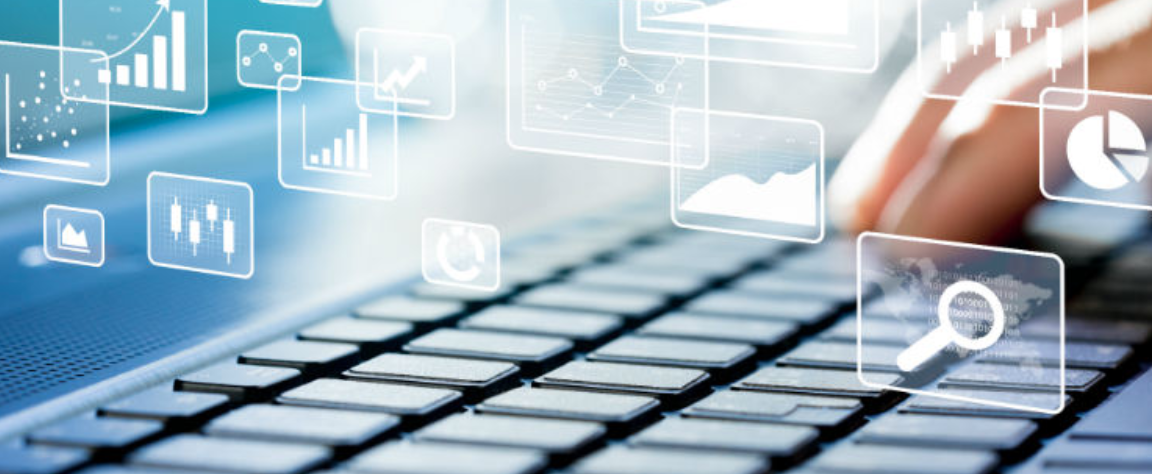 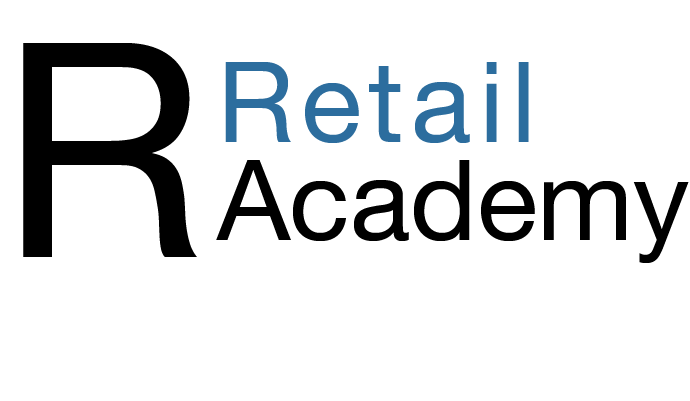 Hvem er jeg?
Peter Skjold Mogensen

Lektor Cphbusiness- Bachelor e-handel
Speciale I digitalisering og e-handel
Forlaget Retail Books
Undervisning og foredrag Retail Academy
Baggrund I Salling Groupe
Bor I Svendborg
Dagens Emner
Målgruppe
Budskab
Kanaler
Budget
Hvem er I ?
Hvorfor digitalisering?
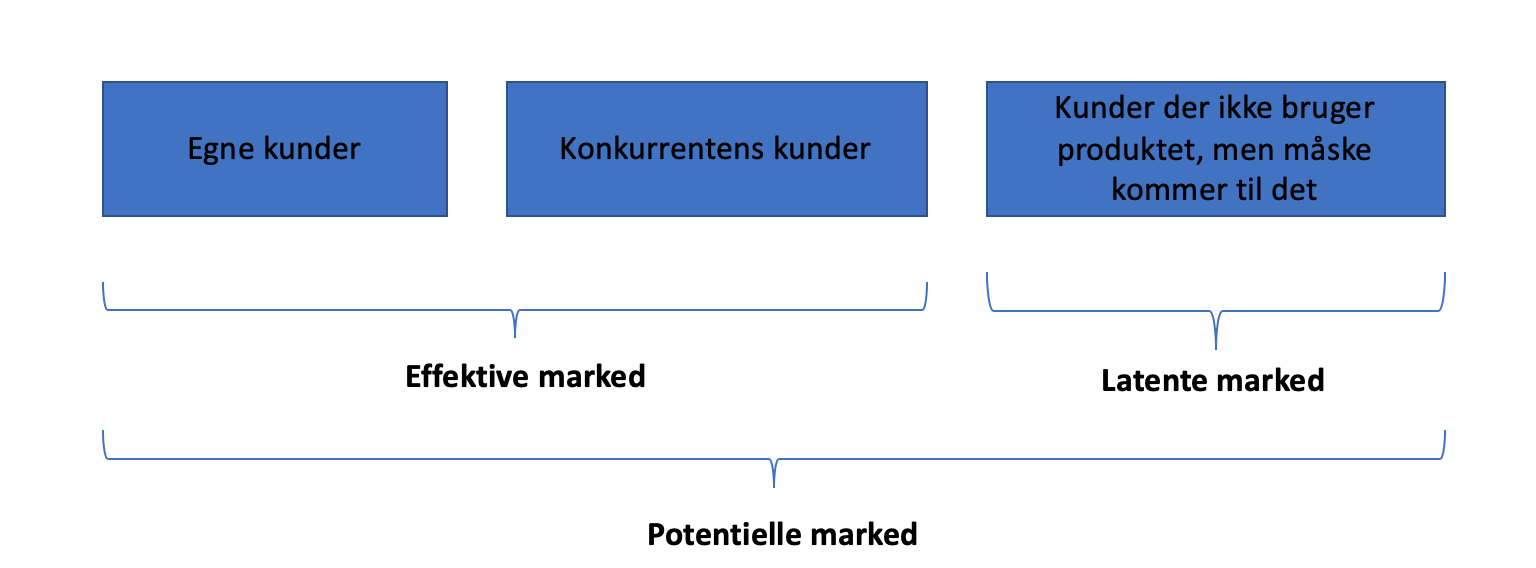 Hvem er din butiks målgruppe?
Segment / målgruppe
Potentielle målgruppe
Hvordan finder jeg min målgruppe?
Segmenteringskriterier
Demografi
Alder, køn, mv.
Geografi
Land, region, mv.
Livsstil 
Lev sundt, mad & Vin, mv.
Teknologi
Medievaner, digital adfærd, mv.
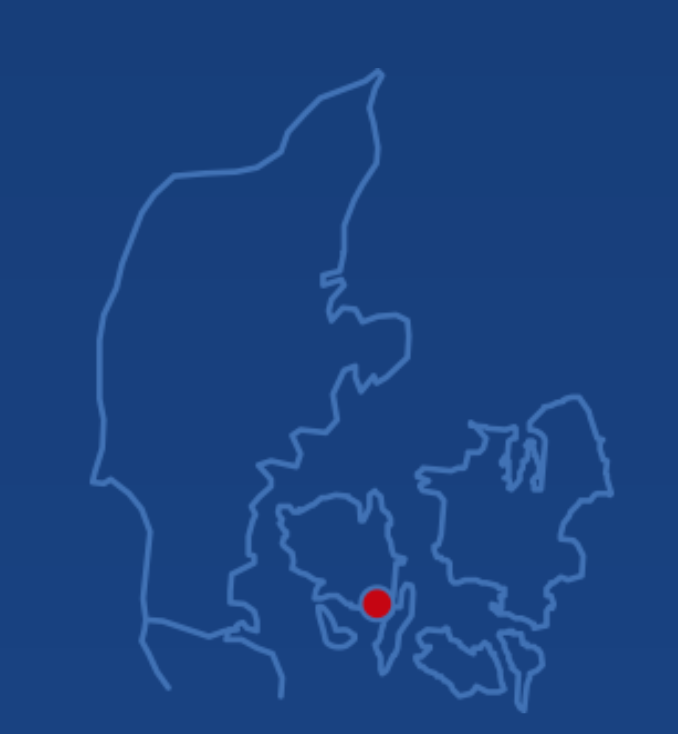 Endelige målgruppe
SMUK modellen anvendes for at vælge segmenter til målgruppe

Segmentet skal have en vis Størrelse og vækst
Muligheder for bearbejdning
Udgifter ved bearbejdning
Konkurrencesituationen I segmentet
Har man så kun én målgruppe?
Butikken kan sagtens have flere forskellige målgrupper. 

De lokale kunder besøger den fysiske butik
Turister besøger den fysiske butik og efterfølgende online. 
Online fra hele danmark- måske hele verden?
Prøv at definere din målgruppe?
Øvelse
Hvor stor er den digitale målgruppe?
Kunderejsen
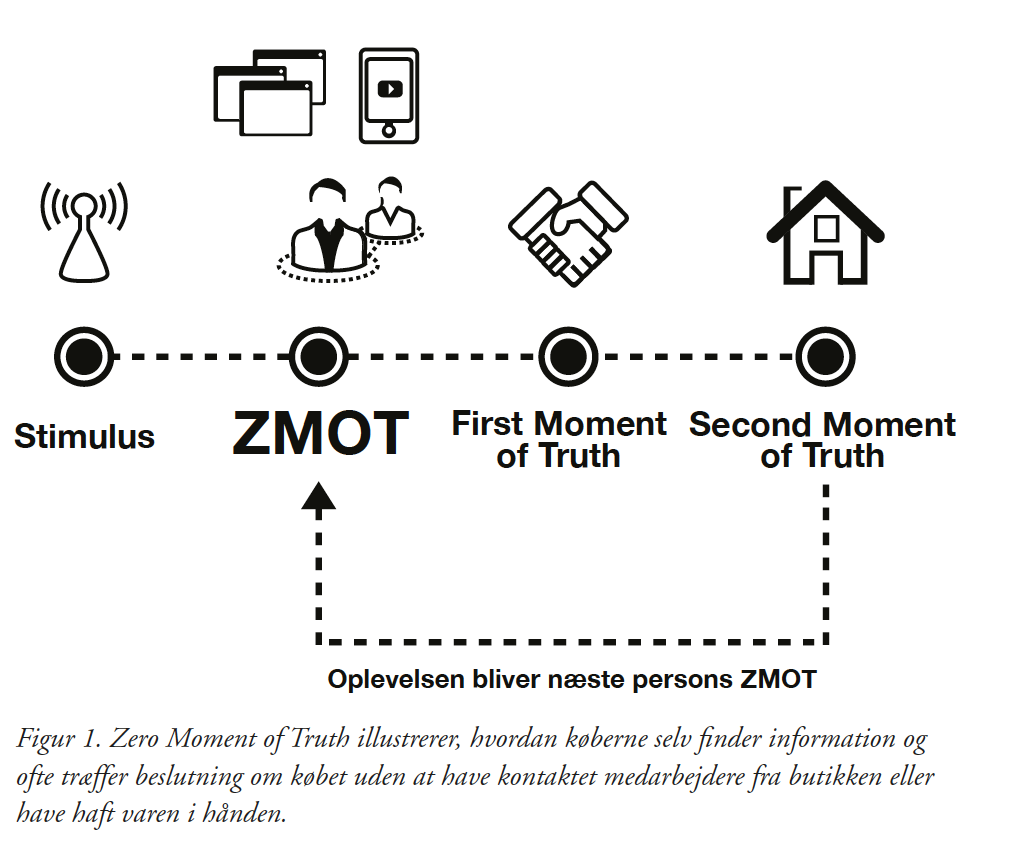 Hvordan finder man frem til butikken?
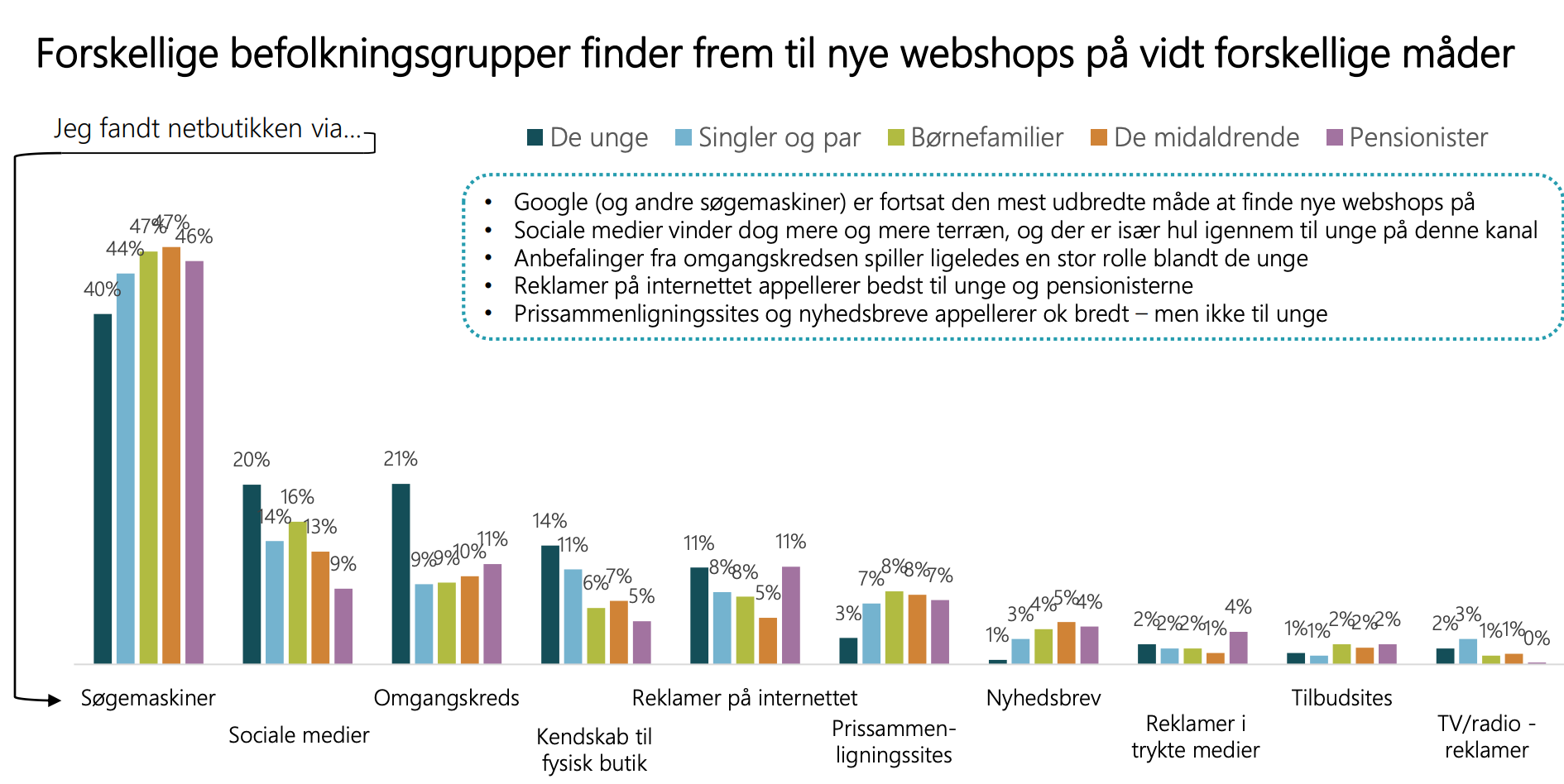 Kilde: fdih
Kunderejse- identificering
Øvelse
Du skal tage udgangspunkt I din målgruppe
Udvælge én person
Lav en kunderejse for den pågældende person
Hvilke kontaktpunkter benytter personen sig af?
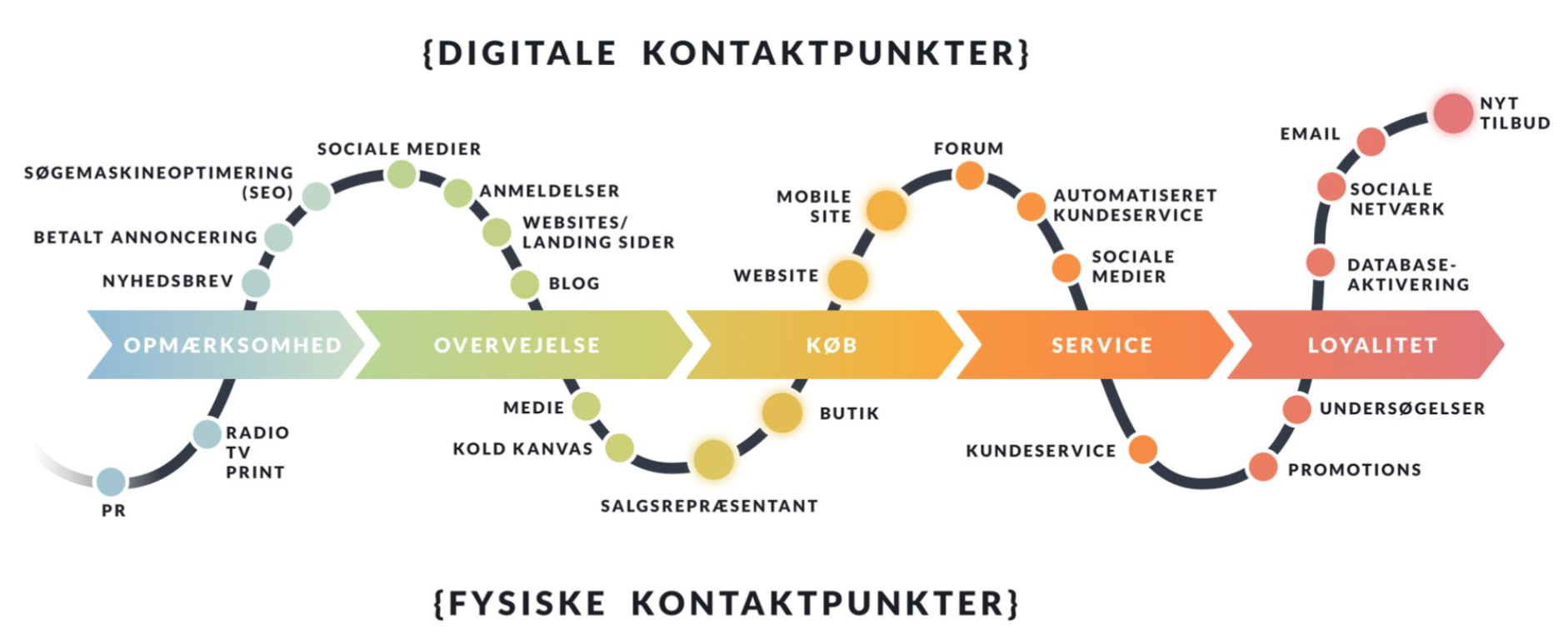 Kunderejse- indsatsområder
Øvelse
Mangler der kontaktpunkter I forhold til kundens kunderejse?
Er der kontaktpunkter der kunne optimeres? 
Hvilke indsatser skal igangsættes?
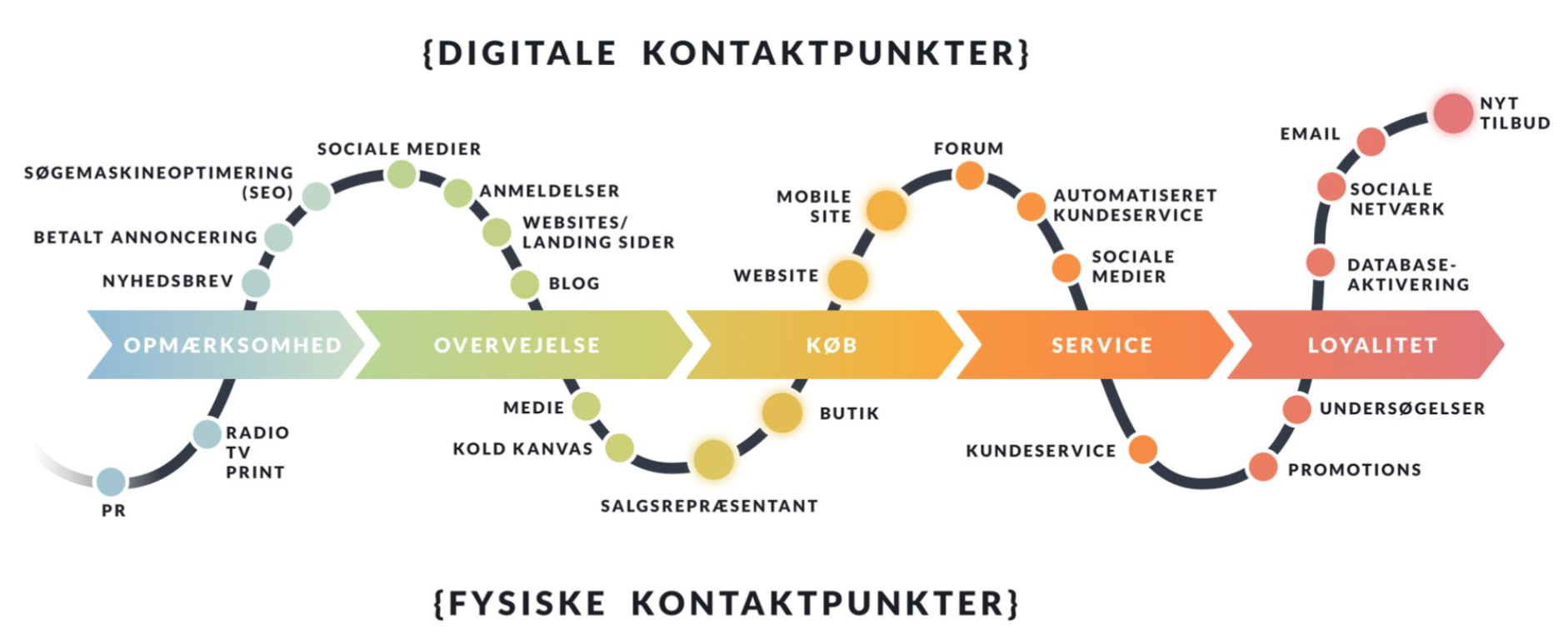 Omnichannel - en digital målsætning
Den enkelte kunde får én sammenhængende og meningsfuld oplevelse, uanset hvilket mix af kanaler, som han/hun vælger at interagere med din virksomhed på.
For at dette skal kunne lade sig gøre er det nødvendigt at kunne genkende kunden, dernæst at opsamle data for enhver interaktion og huske samt benytte denne i kommunikation og service i fremtidige berøringspunkter – uanset kanal.
Kilde: omnichannelmarketing.dk
Budskab
Forskellige medier
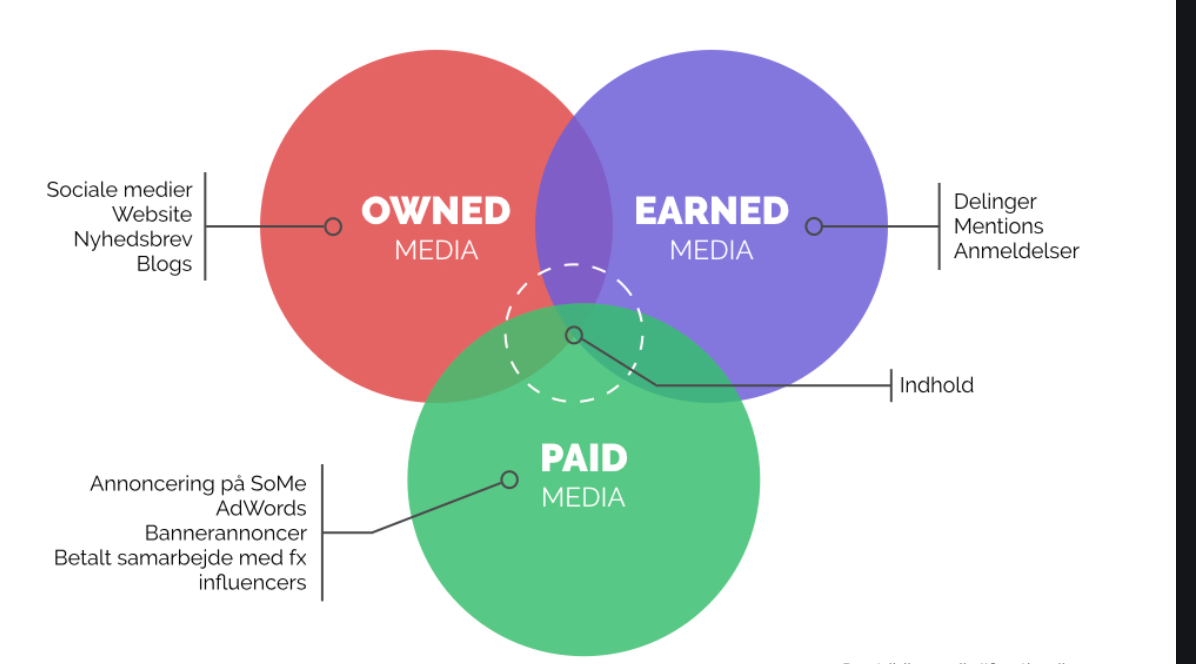 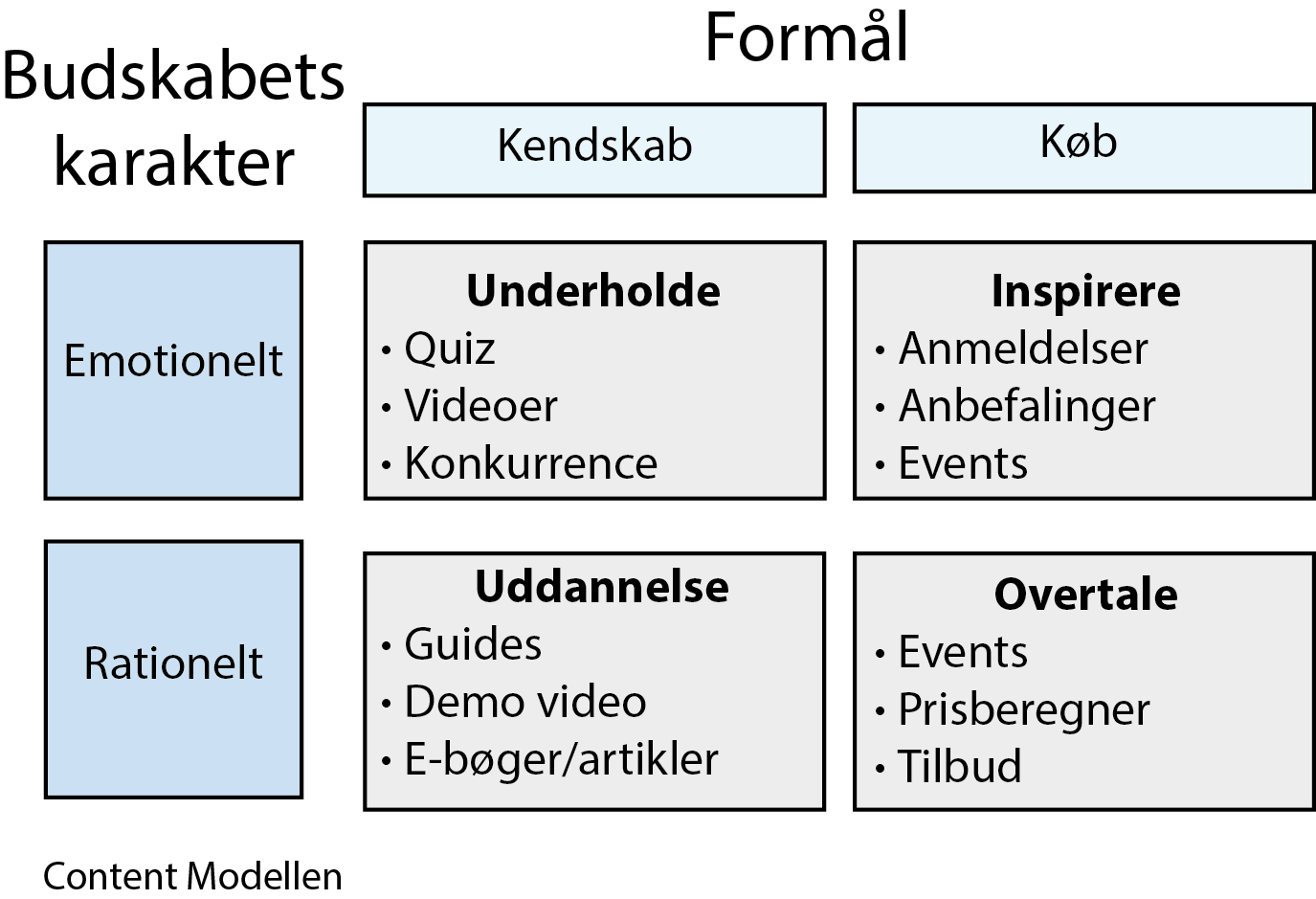 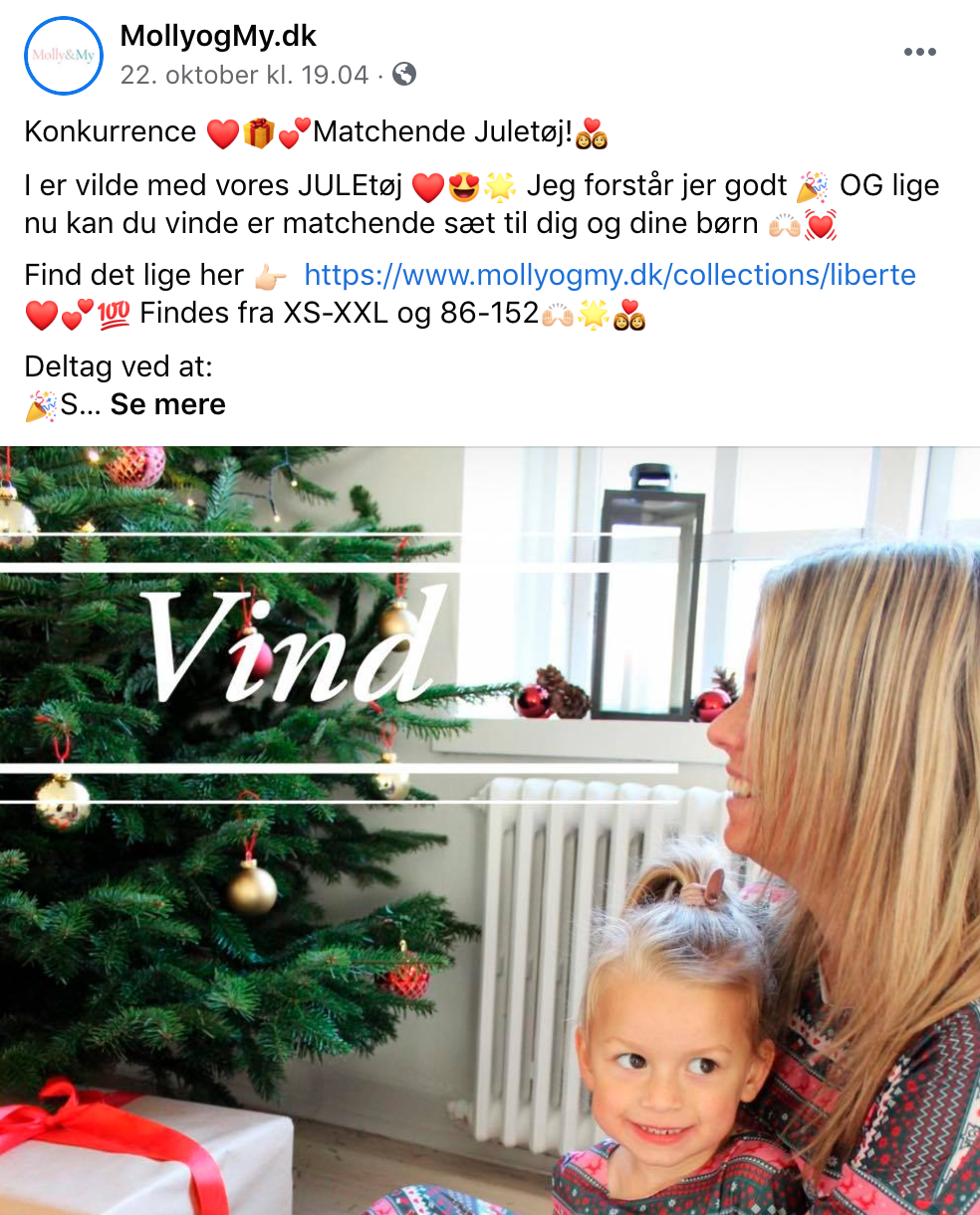 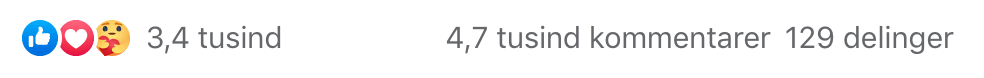 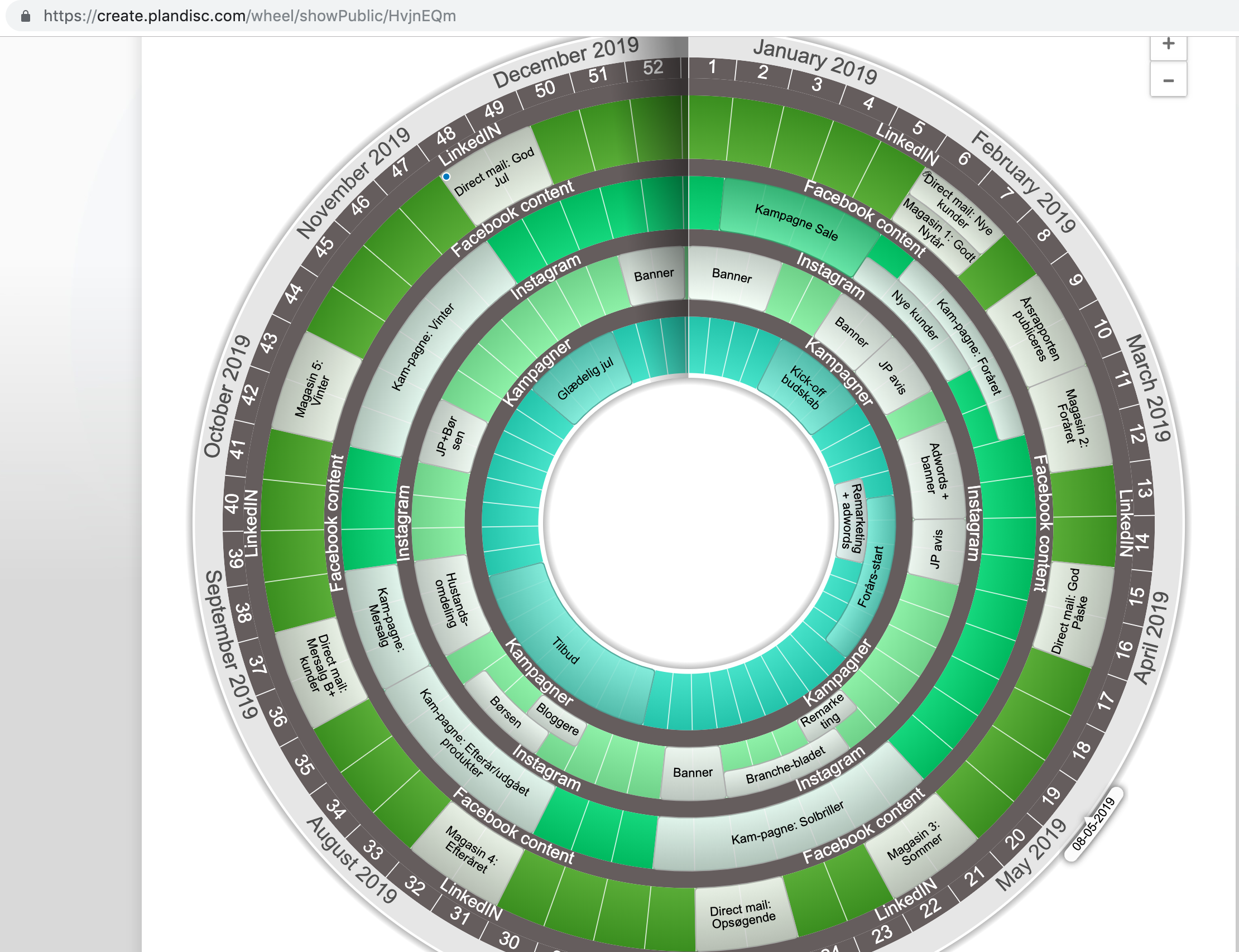 Indholdskalender
Øvelse
Hvornår lykkedes du med godt Content?
Butikkens hjemmeside
Diskussion
Har din butik en hjemmeside? 
Hvad er formålet med hjemmesiden? 
Hvilke overvejelser skal man gøre sig med hjemmesiden?
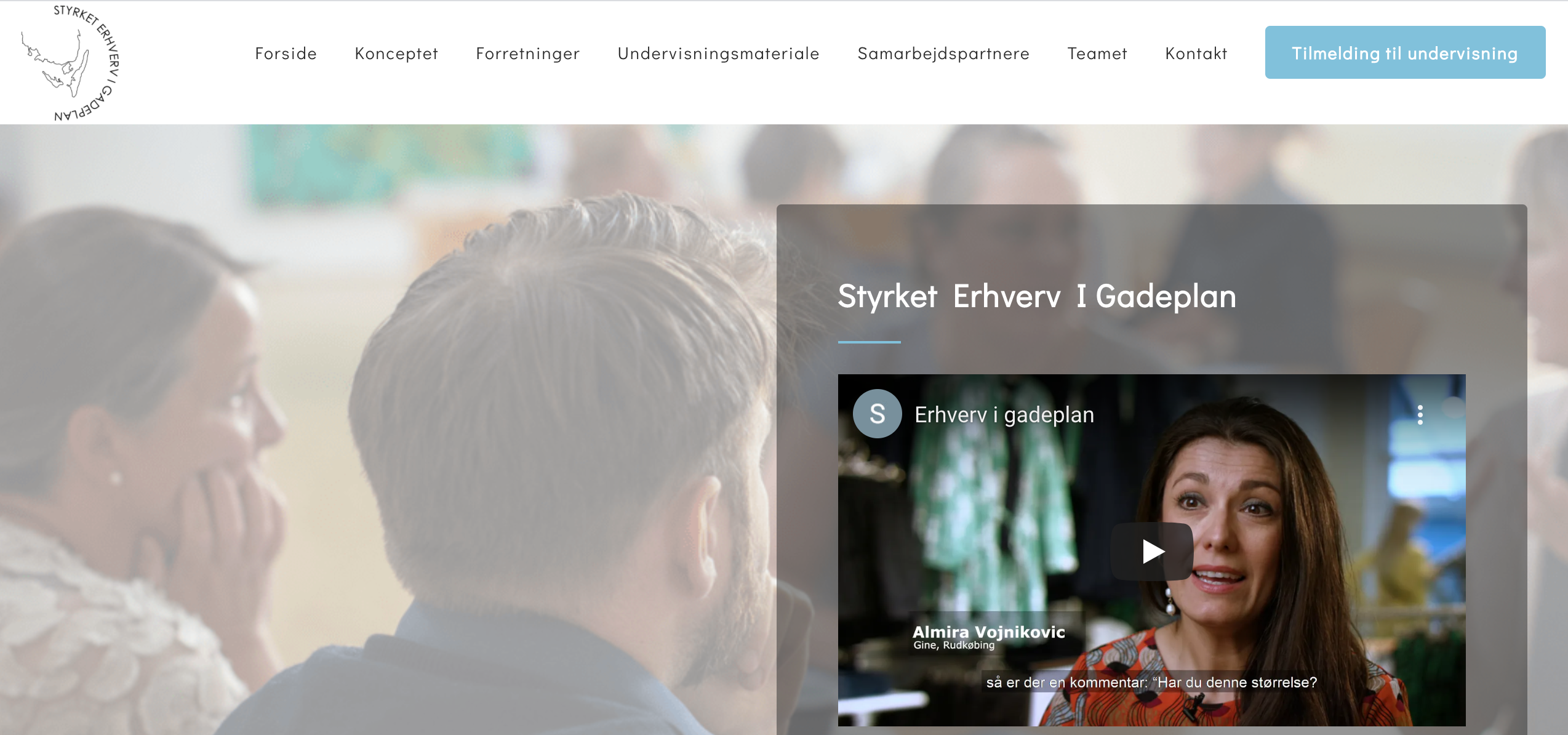 Hvad gør årstiderne?
Creative Content
Madbio.com 
Nyhedsbrev 
Grøntsagsleksikon 
madplansmail 
Masser af kogebøger 
Osv.
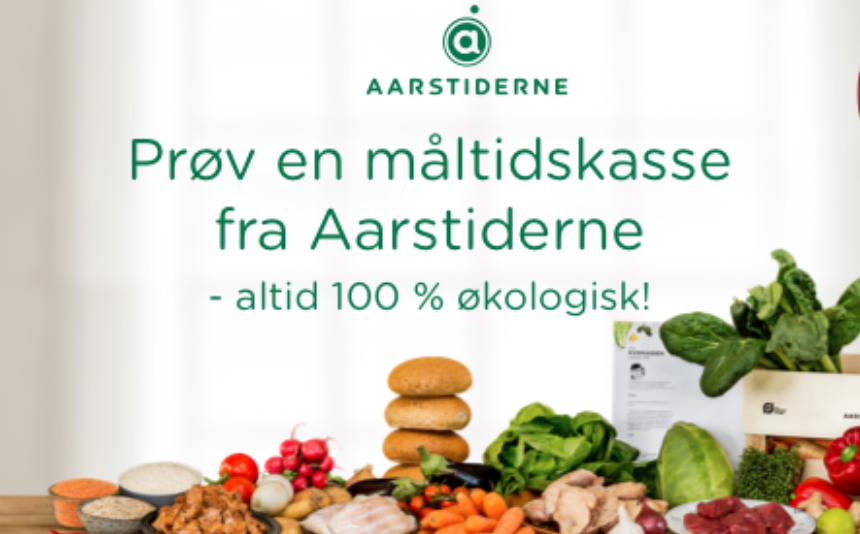 Aarstiderne er til stede på mange platforme med relevant og hjælpsomt indhold over for sine kunder – og andre, som måske kunne tænkes at blive kunder en dag.
Budget
Hvad koster digital markedsføring?
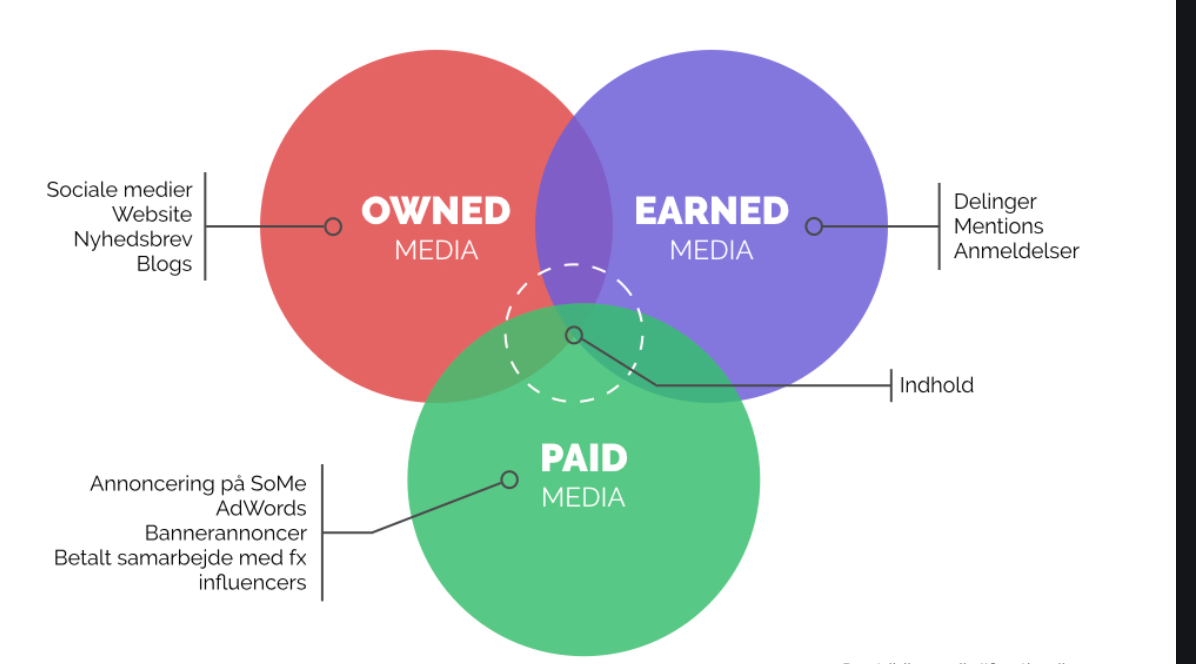 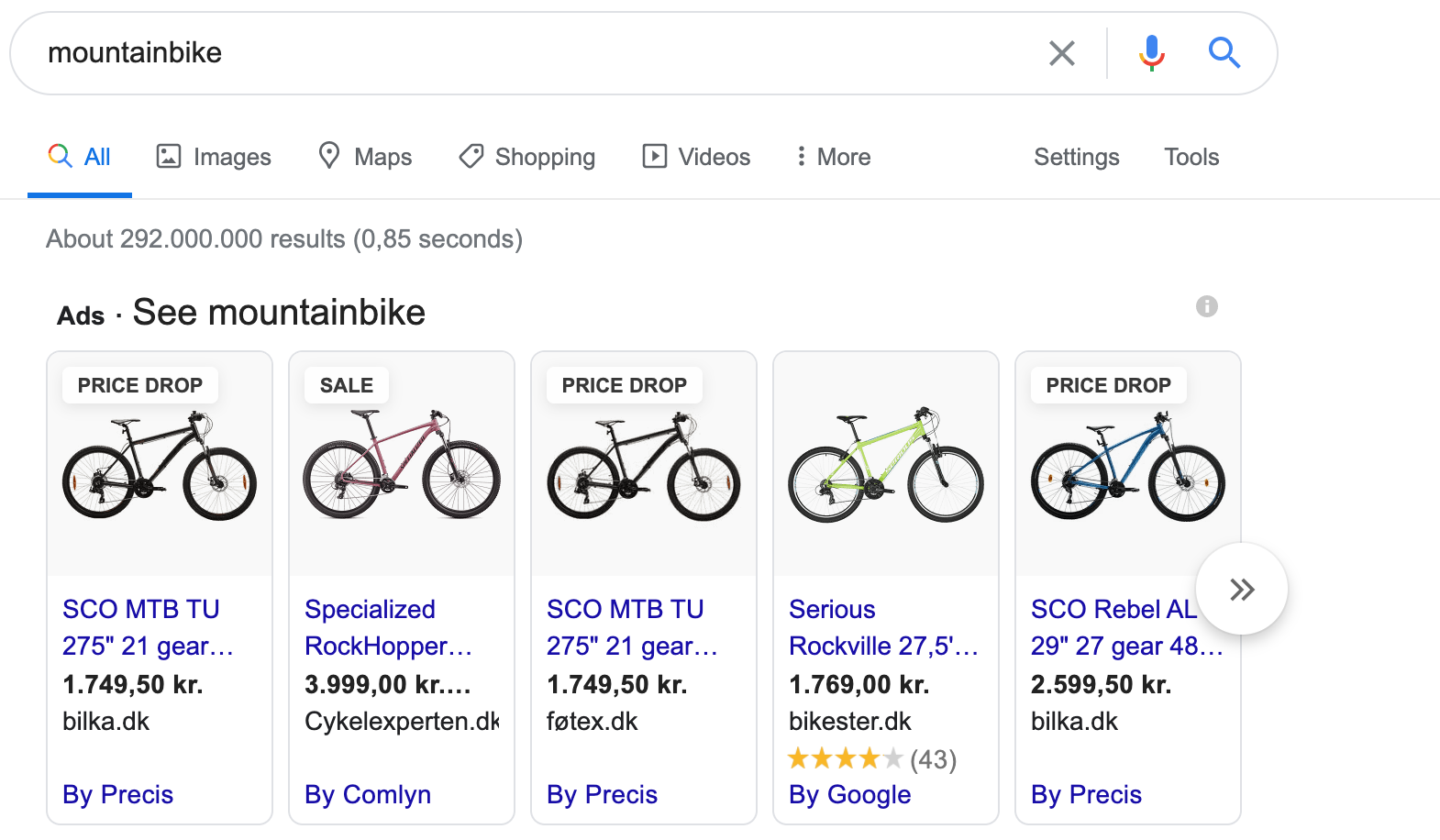 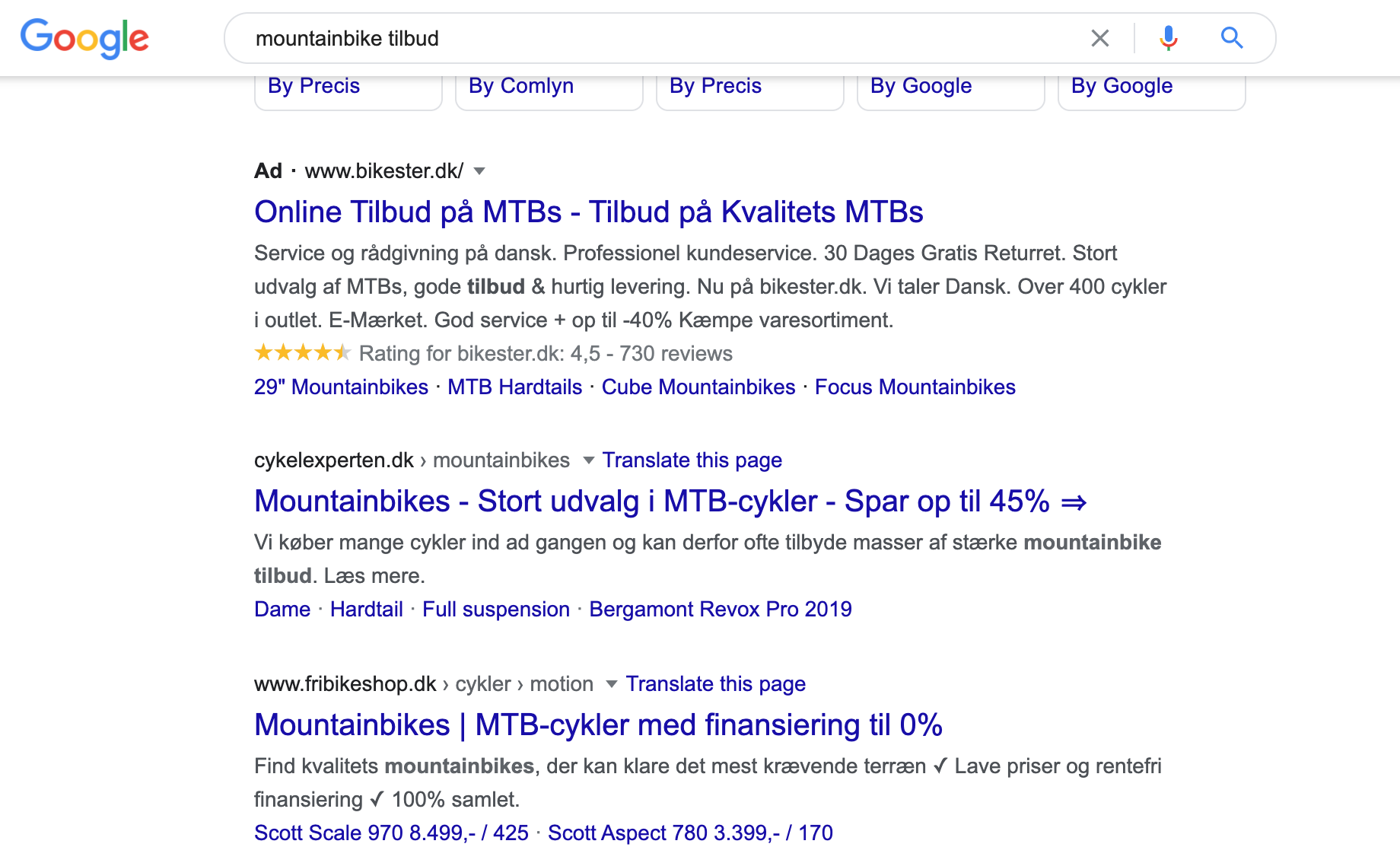 Attraktive søgeord koster mere
Digital strategi – over tid
Tak for I dag 